«Интеграция робототехники в образовательное пространство школы»
Муниципальный проект
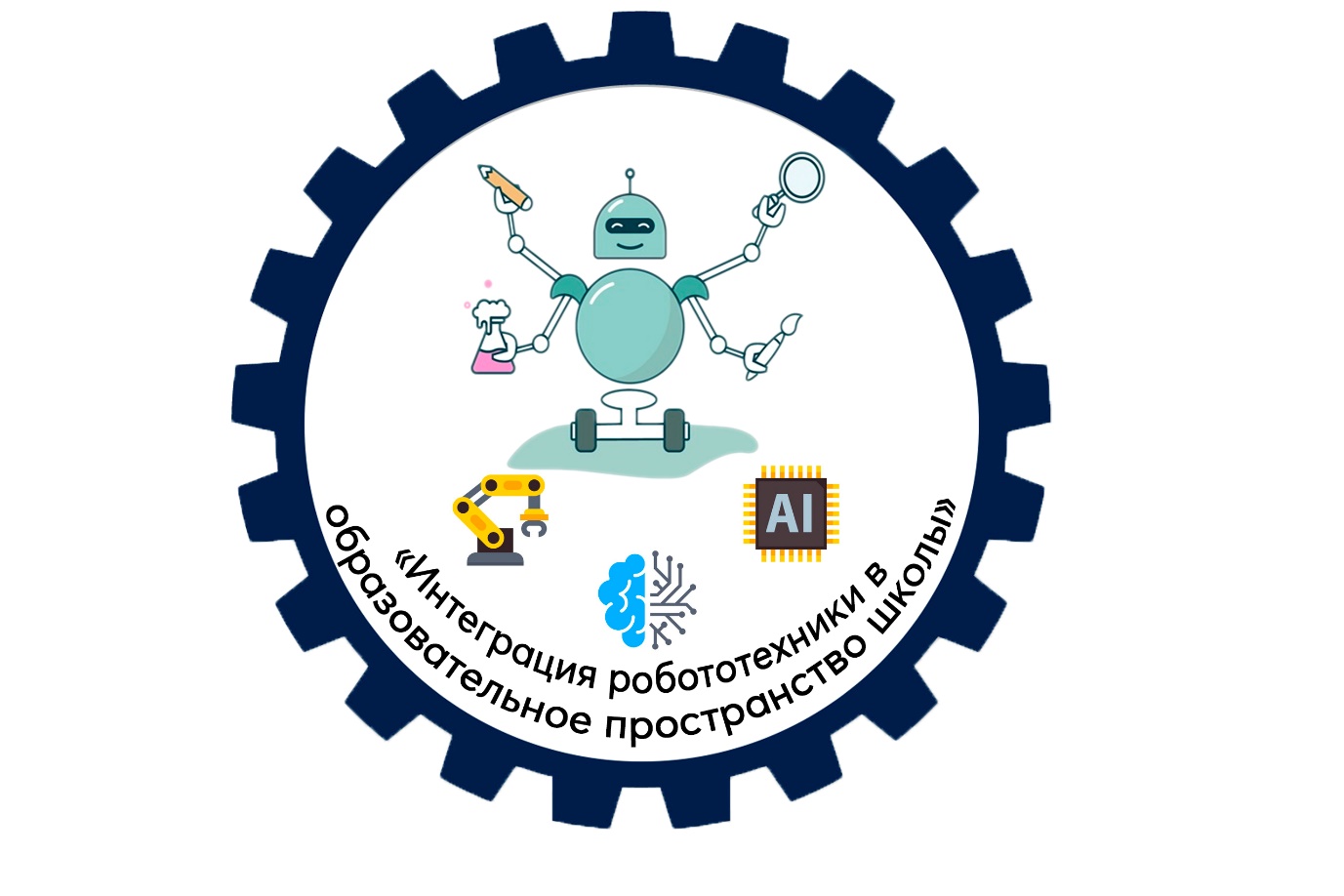 2023-2024 учебный год
О проекте
Робототехника – это новое междисциплинарное направление обучения школьников, интегрирующее знания о физике, мехатронике, технологии, математике, кибернетике и ИКТ, и позволяющее формировать навыки технического творчества, мотивируют на изучение точных наук и обеспечивают их раннюю профессиональную ориентацию. В качестве основного оборудования для обучении детей робототехнике предлагаются конструкторы LEGO Education Mindstorm EV3 и LEGO Education SPIKE PRIME, которые можно использовать для организации учебной деятельность по различным предметам и проводить интегрированные занятия. Используя эти наборы можно организовать продуктивную деятельность по конструированию, моделированию и автоматическому управлению. 
Муниципальный проект «Интеграция робототехники в образовательное пространство школы»  будет направлен на методическое сопровождение деятельности педагогов  Казачинского района по внедрению робототехники и конструированияв образовательный процесс и  способствовать созданию условий для формирования у школьников технической грамотности .
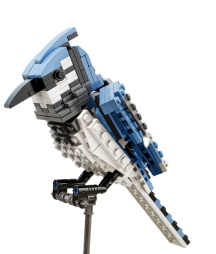 Нормативная база
Комплексная программа «Развитие образовательной робототехники и непрерывного IT-образования в Российской Федерации» (утв. от 01.10.2014 г., распоряжение №172-Р  АНО «Агентство инновационного развития»)
Концепция преподавания предметной области «Технология» в общеобразовательных организациях Российской Федерации, реализующих основные общеобразовательные программы (утв. 24.12.2018 г.)
ФГОС основного общего образования (приказ Министерства просвещения Российской Федерации  от 31.05.2021 г. №287)   
Стратегия научно-технологического развития РФ (Указ Президента РФ от 01.12.2016 г. № 642)
Федеральная образовательная программа основного общего образования (приказ Министерства просвещения Российской Федерации  от 18.05.2023 г. №370)   
Стратегии развития информационного общества в РФ на2017–2030годы
(Указ Президента РФ от09.05.2017г. №203)
Актуальность проекта
Национальная технологическая инициатива (программа мер по формированию принципиально новых рынков и созданию условий для глобального технологического лидерства России к 2035 г. ), рассматривает подготовку школьников по направлению робототехника в числе актуальных   направлений реализации стратегии модернизации экономики и образования.  В рамках реализации национального проекта «Образование», в школах  создаются условия для развития образовательной робототехники. Благодаря ресурсу федерального проекта «Современная школа» в городских и сельских школах создаются  и оснащаются современным оборудованием образовательные центры «Точка роста». 1 сентября 2022 года вступили в силу новые федеральные образовательные стандарты (ФГОС) для основной школы. Теперь  в программу дисциплины  «Технология» в 5-9 классах вводится обязательный модуль  «Робототехника». В связи с внедрением обновленных ФГОС одним из возможных вариантов изменения форм  современного образовательного процесса является встраивание робототехники в урочные формы работы (выполнение учебных проектов и исследований), формы внеурочной деятельности (творческие конструкторские работы учащихся, участие в соревнованиях, в конкурсах и научно-практических конференциях, включая дистанционные и сетевые варианты), реализация программ дополнительного  образования. Проект призван стать  основой для формирования в муниципальной системе образования сообщества педагогов, внедряющих робототехнику в образовательный процесс и мотивацией для их профессионального роста.
Проблема
В период с 2021 по 2023 год в 7 из 10 школ Казачинского района были открыты и функционируют образовательные центры естественно- научной и технологической направленности  «Точка роста», оснащенные современным учебным оборудованием  и наборами по робототехнике LEGO Education Mindstorm EV3 и SPIKE PRIME, образовательный конструктор «Клик» для практики блочного программирования с комплектом датчиков,  конструктор программируемых инженерных систем Applied Robotics и др. Прошли обучение педагоги, которые работают в «Точках роста». Однако эффективность и систематичность использования робототехнического оборудования в образовательном процессе  большинства школ остается низкой. Далеко не во всех школах есть квалифицированные специалисты, ведущие практическую деятельность по реализации образовательных программ в области робототехники и конструирования. Большинство учителей технологии, химии, физики, информатики не обладают достаточными практическими компетенциями  в робототехнике. Это препятствует формированию у  учащиеся  основ технической грамотности.
ЦЕЛЬ ПРОЕКТА
Методическое сопровождение деятельности педагогов  Казачинского района по внедрению робототехники и конструирования в образовательный процесс.
Задачи проекта
Сформировать у педагогов навыки работы с конструкторами LEGO Education Mindstorm EV3 и LEGO Education Mindstorm EV3 и LEGO Education SPIKE PRIME b познакомить со средой программирования LEGO.
 Организовать деятельность муниципальной команды педагогов по использованию робототехнологий в образовательном процессе.
Создать  в сетевом сообществе методический  ресурс для обмена эффективными практиками по внедрению робототехники, проведения экспресс–консультаций, размещения методических разработок.
Создать муниципальную площадку «IT-полигон» для демонстрации результатов и достижений педагогов и школьников в области робототехники и конструирования.
Целевая аудитория
Учителя и педагоги дополнительного образования, ведущие практическую деятельность по реализации образовательных программ в области робототехники и конструирования
Мероприятия проекта
I модуль – Методический    семинар для педагогов «Знакомство с комплектом LEGO education и средой программирования LEGO.  Методика изучения робототехнических конструкторов».
Срок реализации – январь 2024 г.

III модуль – Обучающий  практико-ориентированный семинар для педагогов  по изучению возможностей   конструкторов, проступивших в Центры «Точка роста»  LEGO Education Mindstorms EV3, LEGO Education SPIKE PRIME.
Срок реализации – февраль  2024 г.
 
III модуль – Соревнование  школьных команд по робототехнике «IT-полигон». 
Срок реализации – март  2024 г., далее ежегодно.

IV модуль – Круглый стол участников проекта «Образовательная робототехника как составляющая технологической подготовки учащихся в условиях реализации ФГОС». 
Срок реализации – апрель 2024г.
Результаты проекта
Во всех муниципальных образовательных организациях увеличится доля педагогов, которые используют в практике робототехнологии.
 2. Организовано профессиональное взаимодействие педагогов, внедряющих робототехнику и конструирование в образовательный процесс.
Создан сетевой методический  ресурс для обмена эффективными практиками по внедрению робототехники, проведения экспресс–консультаций, размещения методических разработок.
В муниципальной системе образования появится презентационная площадка «IT-полигон» для демонстрации результатов и достижений педагогов и школьников в области роботехники и конструирования
В образовательных организациях приобретено дополнительное оборудование для робототехники и конструирования.
Благодарим за сотрудничество!
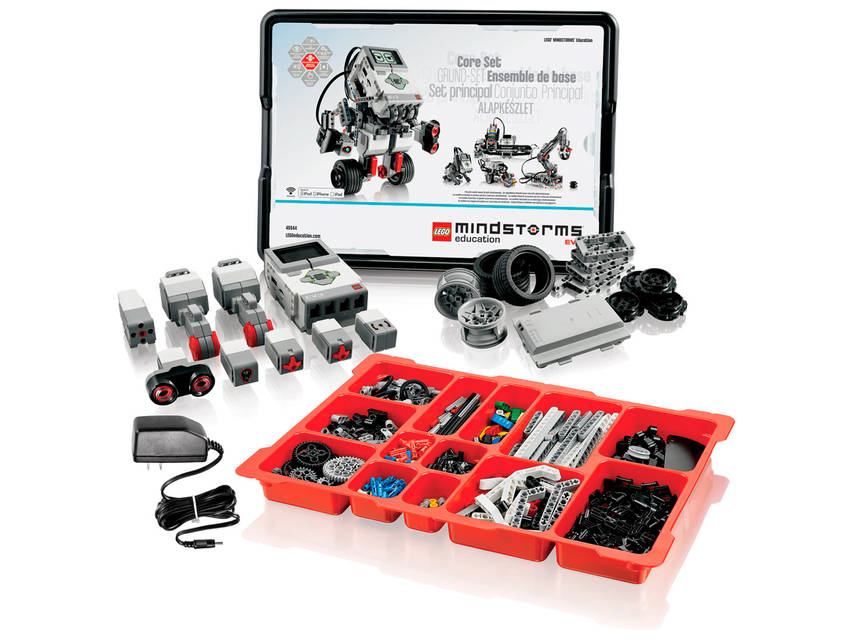 LEGO Mindstorm Education EV3